ҚАЗАҚСТАН РЕСПУБЛИКАСЫНЫҢ ҰЛТТЫҚ ЭКОНОМИКА МИНИСТРЛІГІ
Жергілікті өзін-өзі басқару  саласындағы заңнаманы жетілдіру
АСТАНА – 2016 ЖЫЛ
ЖЕРГІЛІКТІ ӨЗІН-ӨЗІ БАСҚАРУДЫ ЕНГІЗУ
ҚР ЖЕРГІЛІКТІ ӨЗІН-ӨЗІ БАСҚАРУДЫ ДАМЫТУ ТҰЖЫРЫМДАМАСЫ
(ҚР Президентінің 2012 жылғы 28 қарашадағы Жарлығы)
1
ҚР ЖЕРГІЛІКТІ ӨЗІН-ӨЗІ БАСҚАРУДЫ ДАМЫТУ 
I КЕЗЕҢ (2013 – 2014 жылдар)
2
ҚР ЖЕРГІЛІКТІ ӨЗІН-ӨЗІ БАСҚАРУДЫ ДАМЫТУ 
II КЕЗЕҢ (2015 – 2020 жылдар)
ҚР КЕЙБІР ЗАҢНАМАЛЫҚ АКТІЛЕРІНЕ ЖЕРГІЛІКТІ ӨЗІН-ӨЗІ БАСҚАРУДЫ ДАМЫТУ МӘСЕЛЕЛЕРІ БОЙЫНША ӨЗГЕРІСТЕР МЕН ТОЛЫҚТЫРУЛАР ЕНГІЗУ ТУРАЛЫ ЗАҢНЫҢ ҚАБЫЛДАНУЫ
2
ҚР ЖЕРГІЛІКТІ ӨЗІН-ӨЗІ БАСҚАРУДЫ ДАМЫТУ КЕЗЕҢДЕРІ
БІРІНШІ КЕЗЕҢ (2013-2014 ЖЫЛДАР):
Жергілікті өзін-өзі басқаруды дамыту туралы Заң қабылданды, көзделетін мәселелер: 
 жергілікті қоғамдастықтың жиындары мен жиналыстарының қызметі;
 ауыл әкімдері сайлауларын жүргізу тәртібі;
 жергілікті өзін-өзі басқару органдарының кіріс көздерін қалыптастыру және қолма-қол   ақшаны бақылау шоттарын (ҚБШ) ашу;
 аудандық коммуналдық меншігін ауыл әкімінің басқаруына беру;
 ауыл әкімі өкілеттіктерін кеңейту (коммуналдық меншікті жалға беруді қамтамасыз ету, ҚБШ қаражатын қалыптастыру мен жұмсау және т.б.).
ЕКІНШІ КЕЗЕҢ (2015 - 2020 ЖЫЛДАР):
Салық салу мәселелері жөнінде және жергілікті өзін-өзі басқаруды дамыту туралы заңдарын қабылдау, көзделетін мәселелер: 
салықтың 6 түрін беру; 
жергілікті өзін-өзі басқару қаражаты есебінен алынған коммуналдық меншікті басқару процесіне халықты тарту (мүлікті иеліктен айыруды келісу) ; 
ауыл әкімінің кандидатурасын келісу және оны босату мәселесіне бастамашылық етуге қатысты жергілікті қоғамдастық жиналысының өкілеттіктерін кеңейту; 
ауыл әкімінің жер телімдерің мақсатты пайдалануды бақылау өкілеттіктерін кеңейту (әкімшілік айыппұл салу құзыретін беру);
қала әкімінің халықпен өзара іс-қимыл жөніндегі аумақтық өзін-өзі басқару кеңестерін құру (тұрғын үй-коммуналдық шаруашылығының қызметі, аумақтың санитарлық жағдайы және құқық бұзушылықтардың алдын алу мәселелері бойынша).
3
ШЫҒЫСТАРДЫ ҚАРЖЫЛАНДЫРУДЫҢ АҒЫМДАҒЫ СХЕМАСЫ
ЖӨБ (аудандық маңызы бар қалалар, ауылдық округтер, ауылдар, кенттер) дербес бюджеті жоқ және 19 бюджеттік бағдарлама бойынша аудандық бюджеттен қаржыландырылады
Әкімдер аппараттары
Аудандық бюджет
19 бюджеттік бағдарлама
(2016 жылы 94,8 млрд. теңге)
Бюджеттік шот
(19 бағдарлама)
Жергілікті салықтық түсімдер (жылына шамамен 26 млрд. теңге)
трансферттер
Қолма-қол ақша бақылау шоты (ҚБШ)
(2016 жыл ішінде  7,3  млрд. теңге)
2013 ж. бастап
жеке кірістер
2015 ж. сәуірінен бастап
сыртқы (көрнекі) жарнаманы орналастырғаны үшін төлемақы 
әкімшілік құқық бұзушылықтар үшін алынатын айыппұлдар 
Ауыл әкімінің басқаруына берілген коммуналдық мүлікті жалға (жалдауға) беруден түсетін кірістер 
жеке және заңды тұлғалардан алынатын ерікті түрдегі алымдар
төлем көздерінен салық салынбайтын кірістерден алынатын жеке табыс салығы
жеке тұлғалардың мүлік салығы
жеке және заңды тұлғалардан алынатын көлік салығы 
елді мекендердің жері үшін жеке және заңды тұлғалардан алынатын жер салығы
!
ҚБШ қаражаты жергілікті қоғамның жиыны мен жиналысы арқылы үлестіріледі
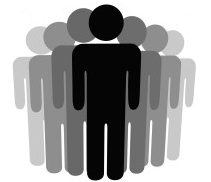 4
ЖӨБ АҚШАЛАЙ ҚАРАЖАТ ТҮСІМДЕРІ ТУРАЛЫ АҚПАРАТ
млн. теңге
(2016 жылғы қаңтар-тамыз)
5
ЖЕРГІЛІКТІ ӨЗІН-ӨЗІ БАСҚАРУДЫҢ ДЕРБЕС БЮДЖЕТІ МЕН КОММУНАЛДЫҚ МЕНШІГІН ЕНГІЗУ ЖӨНІНДЕ ЗАҢ ЖОБАСЫ
«Аудандық маңызы бар қала, ауылдық округ, кент, ауыл деңгейінде жергілікті өзін-өзі басқарудың дербес бюджетін енгізу» 98-қадам бойынша Ұлттық комиссияның ұсынымдары
жергілікті өзін-өзі басқарудың дербес бюджетін енгізу
жергілікті өзін-өзі басқарудың коммуналдық меншігін енгізу
жергілікті өзін-өзі басқарудың бюджет процесін және коммуналдық меншігін басқару жөнінде жергілікті өзін-өзі басқару органдарының өкілеттіктерін кеңейту
МІНДЕТТЕР
Бюджет кодексі
Азаматтық кодекс
Салық кодексі
«Мемлекеттік мүлік туралы» Заң
«Қазақстан Республикасындағы жергілікті мемлекеттік басқару және өзін-өзі басқару туралы» Заң 
«Жарнама туралы» Заң
ТҮЗЕТУЛЕР
6
ҚАЗАҚСТАН РЕСПУБЛИКАСЫНЫҢ БЮДЖЕТ ЖҮЙЕСІ
I  деңгей
Республикалық бюджет -1
II деңгей
Облыстық бюджет - 14
Республикалық маңызы бар қала бюджеті- 1 
Астана бюджеті - 1
III деңгей
Аудандық бюджет – 160
Облыстық маңызы бар қалалар бюджеті - 37
Аудандық маңызы бар қалалардың, ауылдардың, кенттердің, ауылдық округтердің дербес бюджеті жоқ және олар аудандық (облыстық маңызы бар қала) бюджеттен қаржыландырылады –             2 445
7
ЭЫДҰ ЕЛДЕРІНІҢ ТӘЖІРИБЕСІ (Польша)
Салықтық түсімдер:
 жылжымайтын мүлік салығы
 а/ш жер салығы
 мұраға немесе сыйға салынатын салық
 орман салығы
 көлік құралы салығы
 жеке және заңды тұлғалардың табыс салығы
 жарнаманы орналастырғаны үшін төлемақы

Басқа да түсімдер:
 елтаңбалық алым
 айыппұлдар
 муниципалдық меншiкті сатудан немесе     жалға беруден түсетін кіріс
 базардағы сату үшін төлемақы
 және басқалар
Гминнің кеңесі (бюджетті бекіту және атқарылуы туралы есепті  қабылдау)
Вуйт 
бюджетті атқару
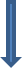 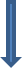 Гминдік басқарма
Гминдік ұйымдар
8
ДЕРБЕС БЮДЖЕТТІ ЕНГІЗУ
салықтық түсімдер:
төлем көздерінен салық салынбайтын кірістерден алынатын жеке табыс салығы;
 жеке тұлғалардан алынатын мүлік салығы;
 жеке және заңды тұлғалардан алынатын көлік салығы;
 жеке және заңды тұлғалардан алынатын жер салығы;
 сыртқы (көрнекі) жарнаманы орналастырғаны үшін төлемақы;
салықтық емес түсімдер:
 мемлекеттік мүлікті мүліктік жалға (жалдауға) беруден түсетін кірістер;
 әкімшілік құқық бұзушылықтар үшін әкімдермен алынатын айыппұлдар; 
 коммуналдық меншікті сатудан түскен кірістер;
 ерікті түрдегі алымдар;
 аудандық бюджеттен берілетін трансферттер.
Ауылдық елді мекендерде ЖӨБ бюджеті енгізіледі:
  2018 жылдан бастап – 2000 адамнан астам. 
- 2020 жылдан бастап – барлық елді мекендерде
Аудандық маңызы бар қаланың, кенттің, ауылдың, ауылдық округтің бюджеті
I. Түсімдер
1. Кірістер
Аудандық бюджет
Ауылдық бюджетке субвенциялар
2. Жоғары тұрған бюджеттің трансферттері
Нысаналы трансферттер
Аудандық бюджеттің субвенциялары
Жоғары тұрған бюджеттің нысаналы трансферттері
ЖӨБ дербес бюджетін бекіту 
       Аудандық мәслихатпен
Бюджеттің атқарылуы
Атқарушы органдардың міндетін әкімнің аппаратына жүктеу
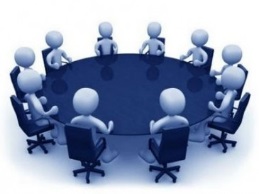 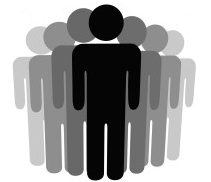 II. Шығыстар 
(соның ішінде 19 бюджеттік бағдарламалар)
9
ЖЕРГІЛІКТІ ӨЗІН-ӨЗІ БАСҚАРУ ШЫҒЫСТАРЫНЫҢ 19 БАҒЫТЫ
1.    әкімдер аппараттарының жұмысын қамтамасыз ету;
2.    мектепке дейінгі тәрбие және оқыту;
3.    елді мекендерді абаттандыру және көгалдандыру;
4.    автомобиль жолдарын салу, реконструкциялау, жөндеу және күтіп-ұстау 
5.    елді мекендерді сумен жабдықтауды ұйымдастыру;
  елді мекендерде көшелерді жарықтандыру;
  шұғыл жағдайларда ауыр науқасты адамдарды жеткізуді ұйымдастыру;
8.    мұқтаж азаматтарға үйінде әлеуметтік көмек көрсету;
9.    мемлекеттік тұрғын үй қорының сақталуын ұйымдастыру;
10.  елді мекендердің санитариясын қамтамасыз ету ;
11.  жерлеу орындарын күтіп-ұстау және туған-туысы жоқтарды жерлеу;12.  жақын мектепке дейін тегін алып баруды ұйымдастыру;
13.  АХАЖ қызметiн қамтамасыз ету; 
 жергілікті деңгейде мәдени-демалыс жұмысын қолдау;
 шаруашылық бойынша есепке алуды жүзеге асыру;
 халықты жұмыспен қамтуды қамтамасыз ету;
 дене шынықтыру-сауықтыру және спорттық іс-шараларды өткізу;
18.  мемлекеттік және үкіметтік бағдарламалар шеңберінде ауылдық елді        мекендерді жайластыру мәселесін шешуге арналған іс-шараларды іске асыру;
19.  аудандық (облыстық маңызы бар қала) бюджетке трансферттер.
10
АЗАМАТТЫҚ КОДЕКС ЖӘНЕ МЕМЛЕКЕТТІК МҮЛІК ТУРАЛЫ ЗАҢҒА ТҮЗЕТУЛЕР
11
ҚАЗАҚСТАН РЕСПУБЛИКАСЫНДАҒЫ ЖЕРГІЛІКТІ МЕМЛЕКЕТТІК БАСҚАРУ ЖӘНЕ ӨЗІН-ӨЗІ БАСҚАРУ ТУРАЛЫ ЗАҢҒА ӨЗГЕРТУЛЕР
12
НАЗАРЛАРЫҢЫЗҒА  РАХМЕТ !